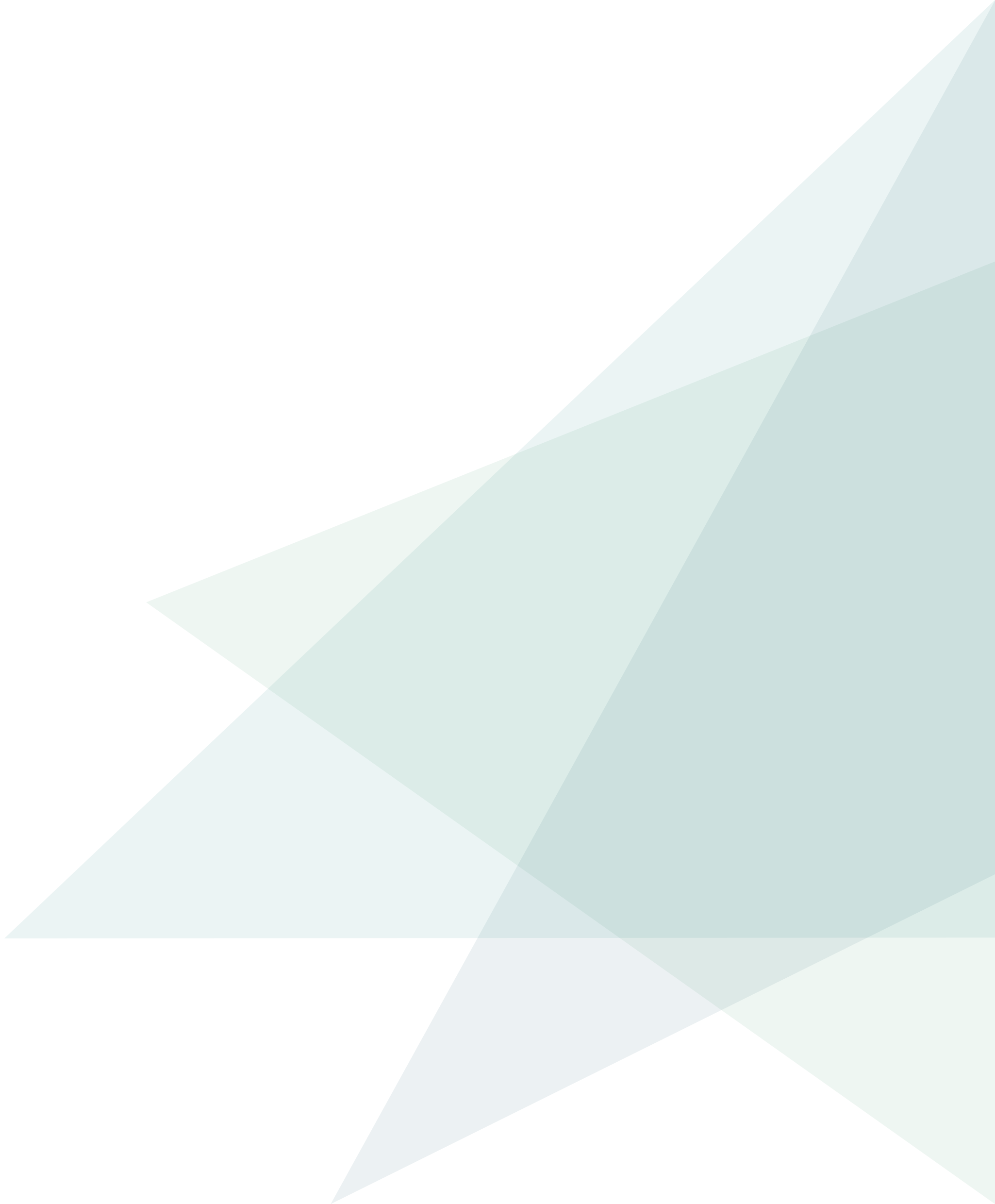 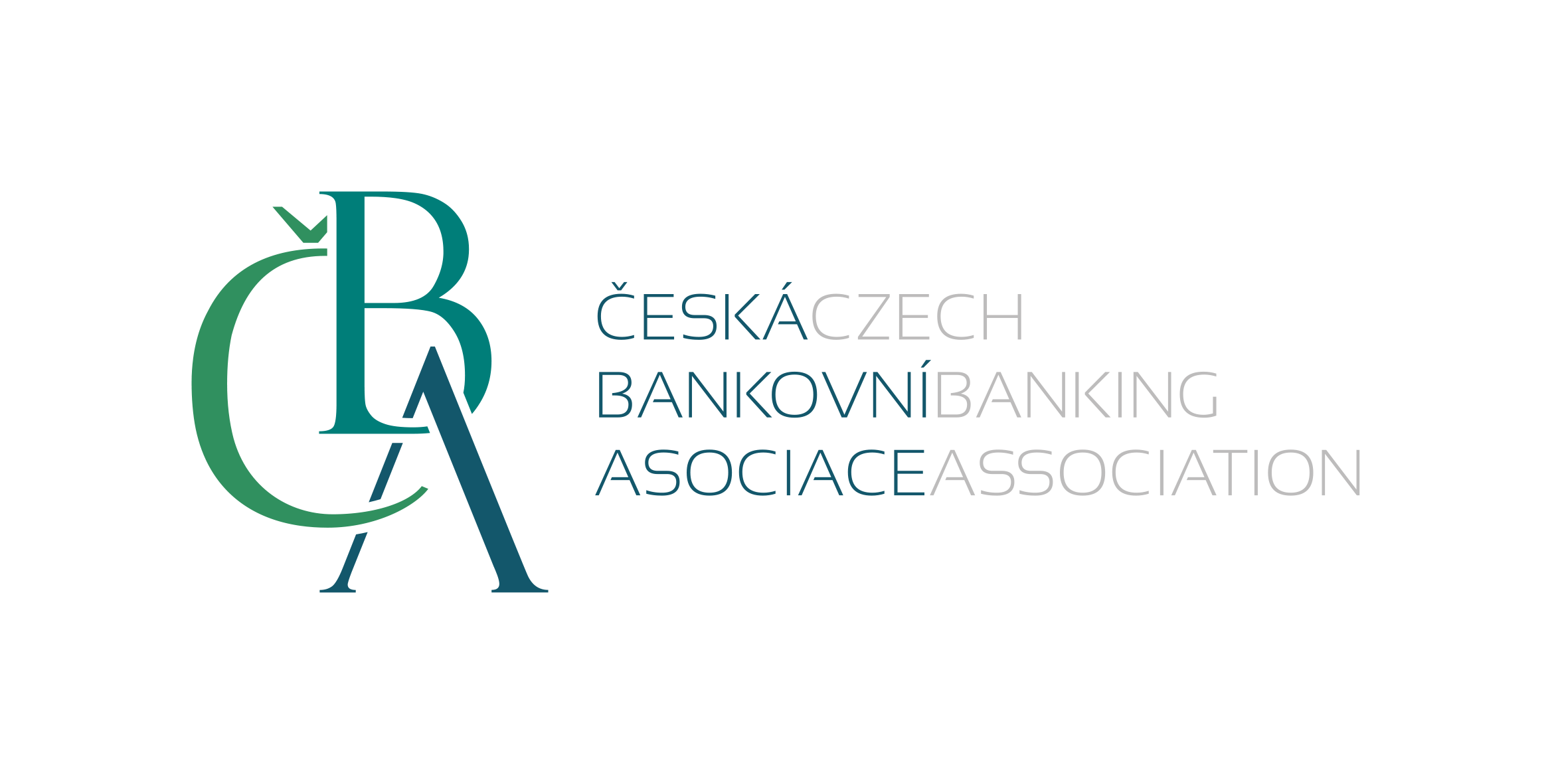 MAKROEKONOMICKÁ PROGNÓZA ČBAaneb k vývoji českého hospodářství z pohledu bankovního sektoru
Tisková konference 24.10.2019
Helena Horská  I  hlavní ekonomka Raiffeisenbank
Jakub Seidler  I  hlavní ekonom ING Bank pro ČR
Miroslav Zámečník  I  ekonomický analytik ČBA
Prognózy růstu reálného HDP – srovnání dle institucí
3
Prognóza ČBA v číslech
4
Děkujeme za pozornost!
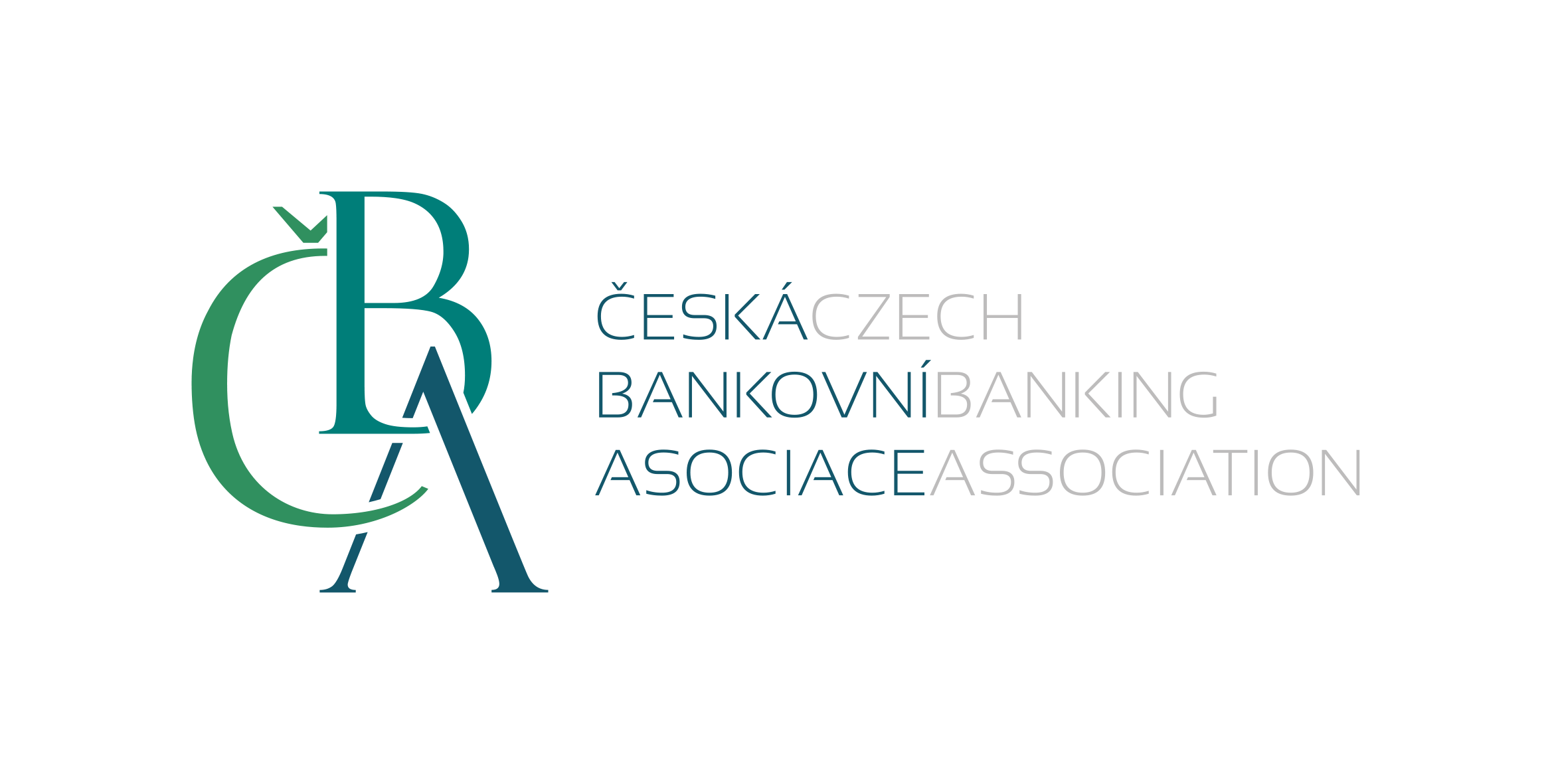